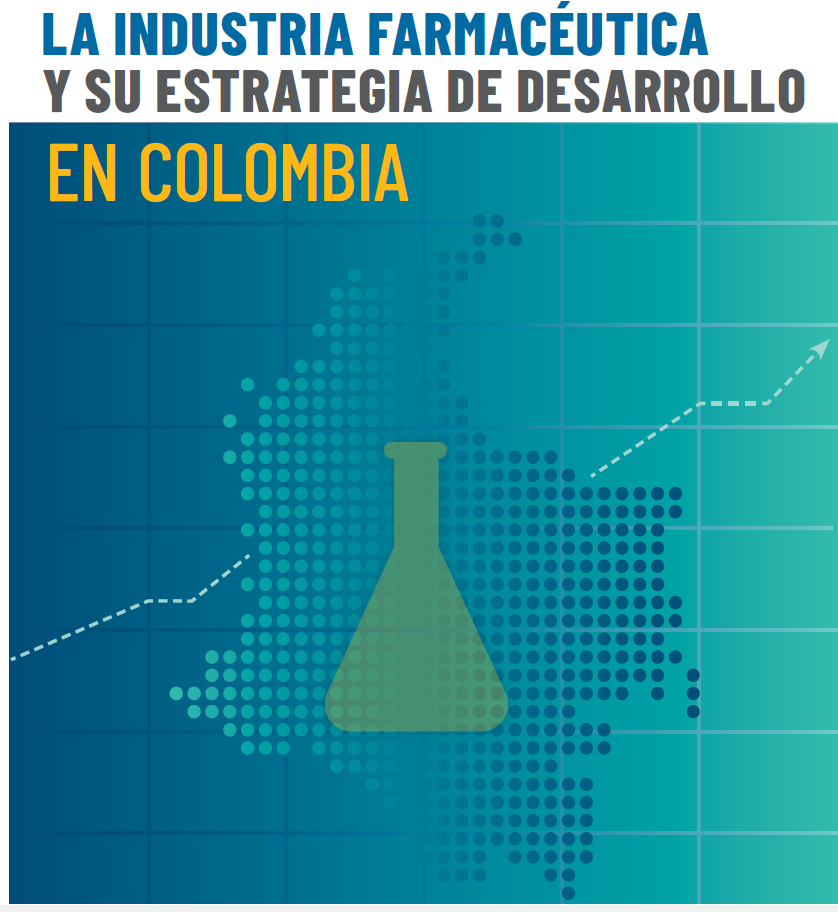 Asociación de Industrias Farmacéuticas en Colombia - ASINFAR
Centro de Estudios para el Desarrollo – CID – Facultad de Ciencias Económicas- FCE - Universidad Nacional de Colombia
Grupo de investigación
Director estudio:
Jorge Iván Bula Escobar. Profesor titular FCE

Director Técnico:
Iván Leonardo Urrea Ríos
Asesores:
Maria Fernanda Bernal
Juan Carlos Cortés
Laura Coy
Johanna García
Camilo Lozada
Asesores:
Juan David Monroy Altahona
Carolina Ortiz
Valentina Parra Camargo
Juan Diego Peña Coca
Camilo Rayo
Paula Alejandra Rodriguez

Apoyo Editorial:
Luz Esperanza Alvarez Morales
Rafael Arturo Martinez Puentes
Contenido del trabajo
Contexto de la industria farmacéutica 
Desarrollo e innovación industrial del sector
Regulaciones sectoriales e institucionales 
Instrumentos de intervención económica 
Recomendaciones de política
Distribución de la población según régimen de salud
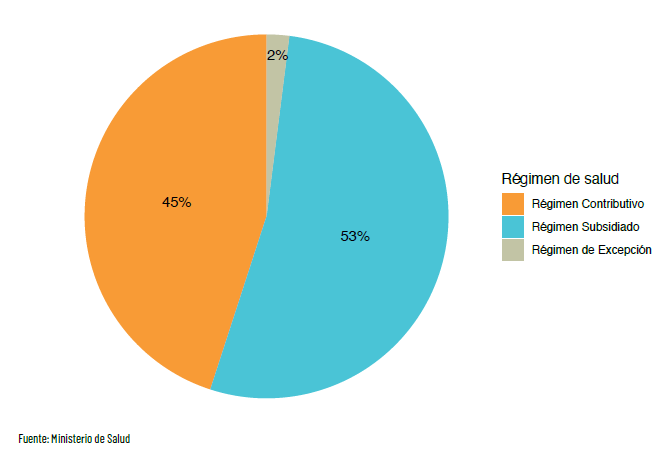 Personal ocupado perteneciente al sector farmacéutico
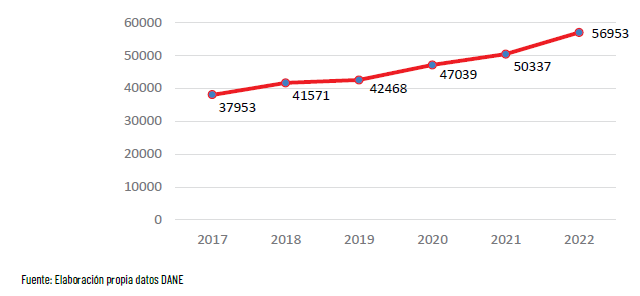 Distribución por género del personal ocupado en 2019
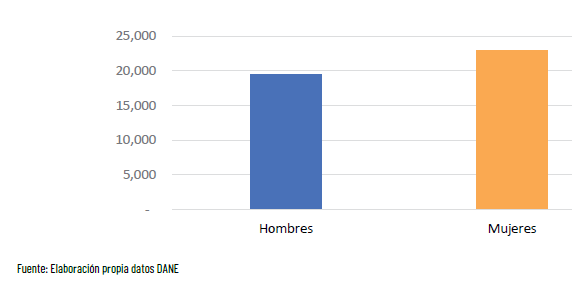 Ventas del sector farmacéutico según canal de distribución en 2020
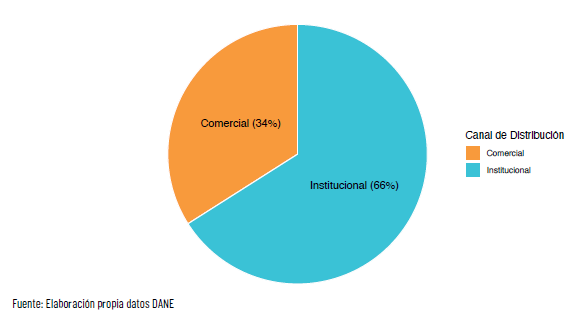 Importaciones y exportaciones de productos farmacéuticos (2018-2021) en millones de dólares FOB y CIF
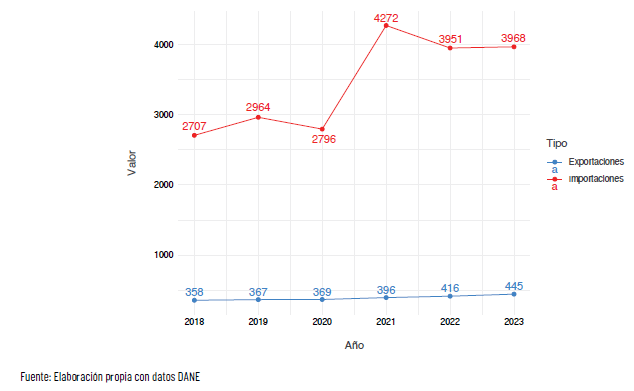 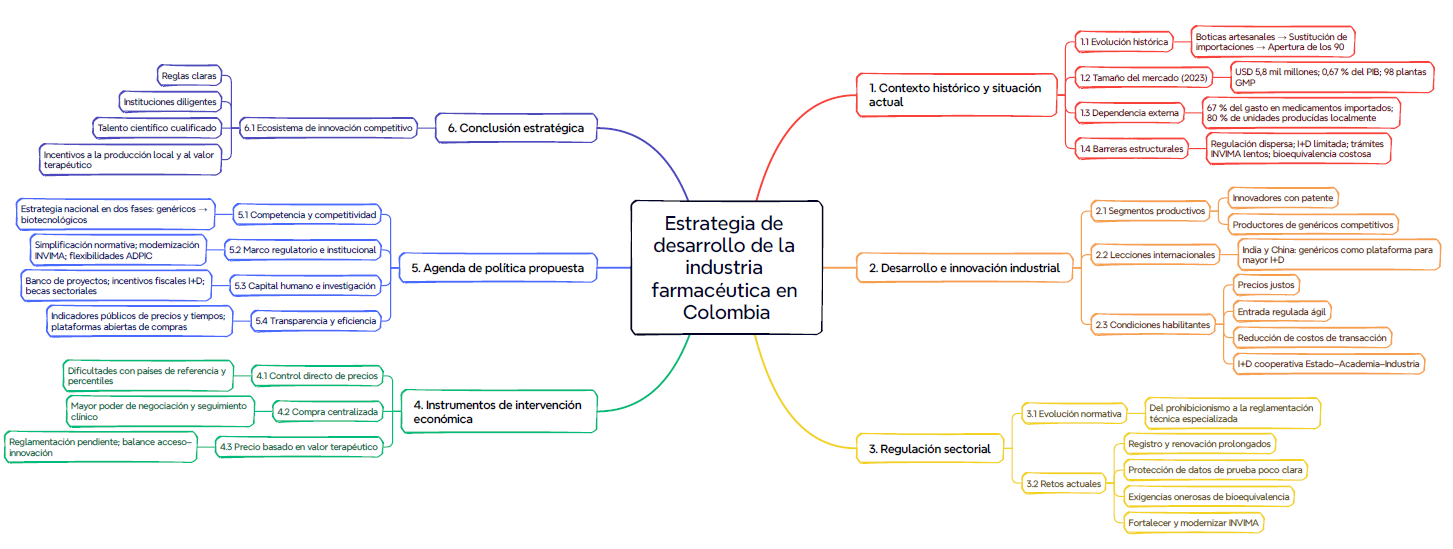 GRACIAS!